Gender & Computing
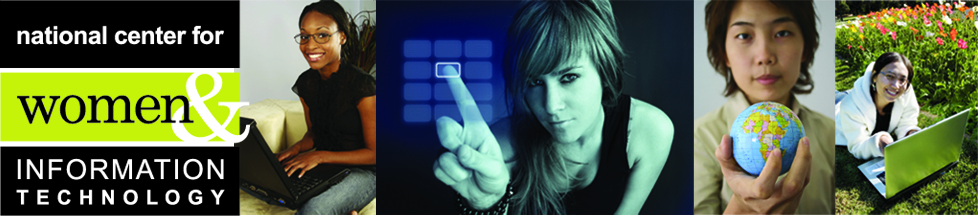 Joanne McGrath Cohoon
J. McGrath Cohoon, UVA, NCWIT
2011
The Big Picture
Data on diversity in computing in HS and college
Why few girls study computing
Slides for explaining why CS should be offered in HS
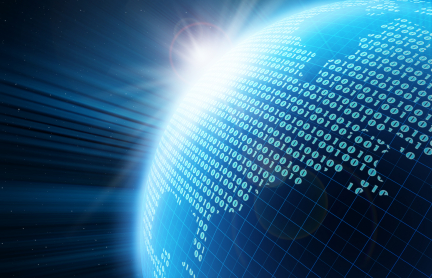 Few HS girls intend a CS major
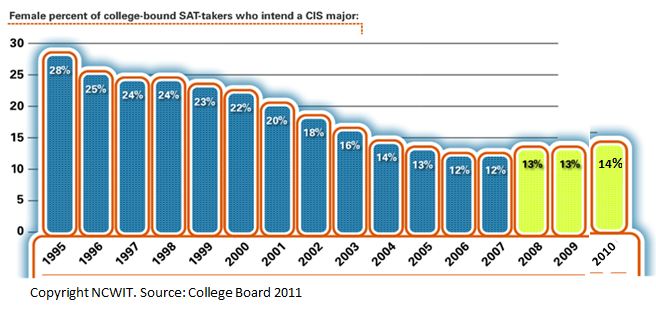 Of major STEM fields, female representation got worse only in CS
Low Participation in Advanced CS
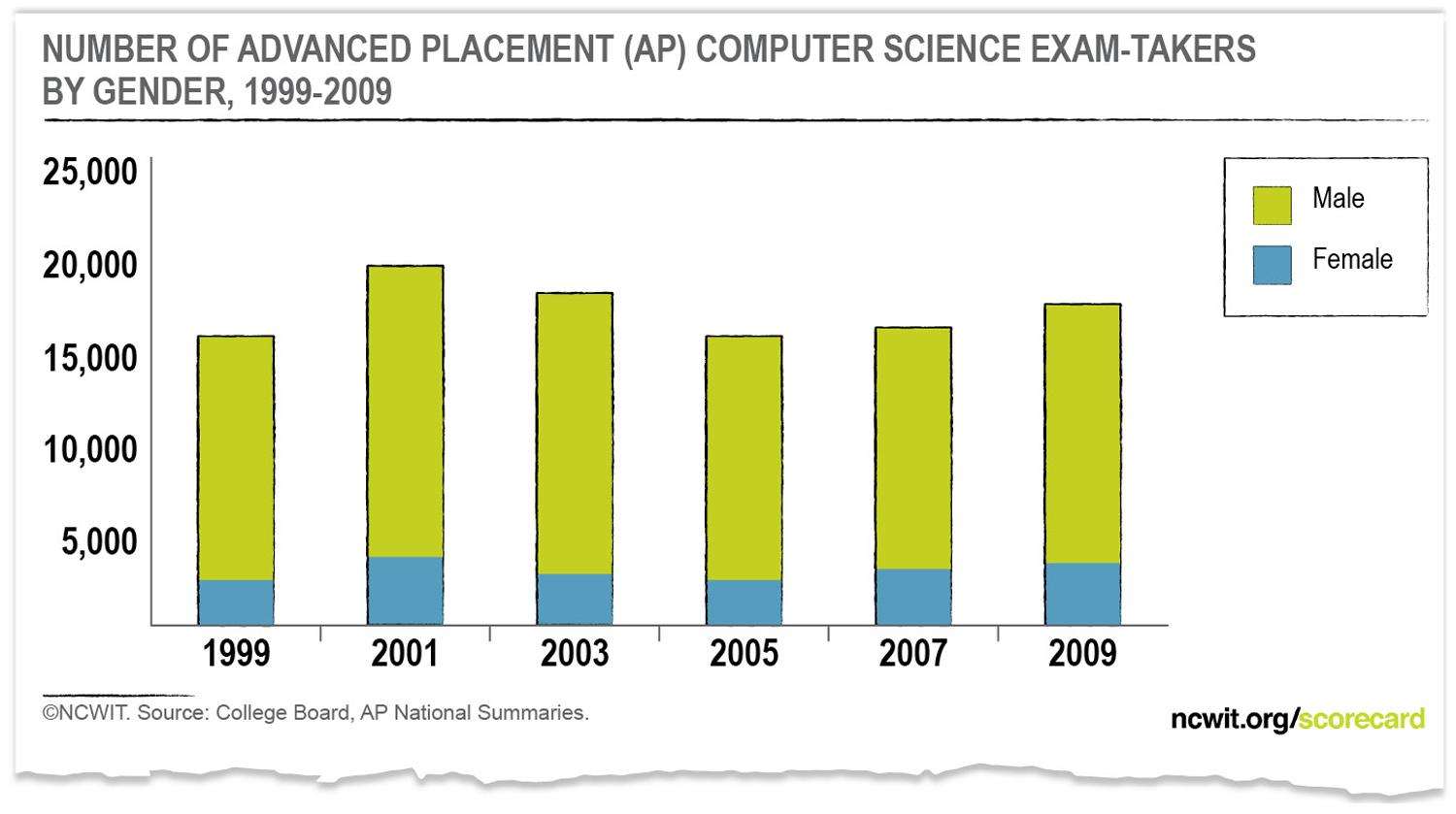 Less than 1% of AP exam-takers took a CS exam in 2010
Girls were a small portion of them (19%)
[Speaker Notes: AP research indicates that students taking an AP exam in a given subject area are more likely to take college coursework in that area than students who had not taken the AP.  
Yet only 1% of AP exam-takers – whether male or female -- took a computer science AP exam in 2009.  
Increasing the number of girls – and boys – at this stage of the pipeline would be good news for an industry in need of able minds.
The number of girls taking the CS AP exam reached a high point in 2009 (3,861). The next highest number of girls taking the CS AP exam was in 2001 (3,531).]
We Know Young Women Have Technical Potential
Young women make up the majority of:
Undergraduate degree recipients (57%)
AP Calculus test takers (51%)
YET
Computer & Information Sciences degree recipients (18%) (down from 37% in 1985)
AP Computer Science test takers(19%)
[Speaker Notes: Preaching to the choir, so you can go over this quickly.]
CS Bachelor Degrees, 2009
n=6,779 women; 31,215 men			       Source: IPEDS
More Info on Female Underrepresentation
Why do few females pursue CS?What can be done about it?
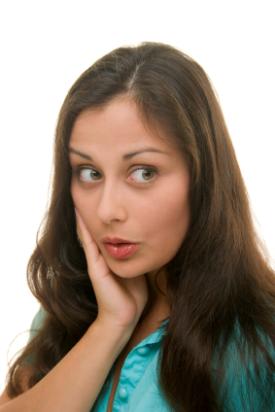 Stereotypes & unconscious bias          reduce confidence & interest
Little support and encouragement reduces confidence they could succeed
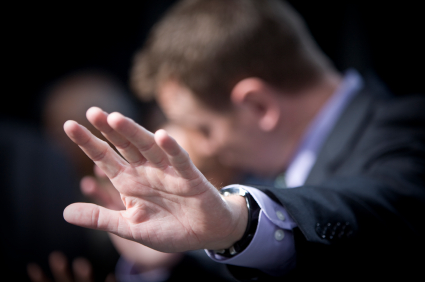 Lack of information allows stereotypes to reduce interest
Educational policies allow choices influenced by stereotypes
Stereotypes & unconscious bias reduce confidence & interest
Cultural belief in the disconnect between “feminine” and “technical” 
Generalizations are useful mental shortcuts everyone uses, but they can mislead us
“Girls don’t think that way” – reduces confidence

Fear of confirming stereotypes about my group
Hinders performance
Affects choices and aspirations
Set harsh standards and opt out if we don’t meet them
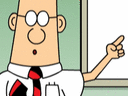 Overcome negative consequences of stereotypes
Foster belief in extensibility of intellect
               According to work done by 			Aronson, Steele
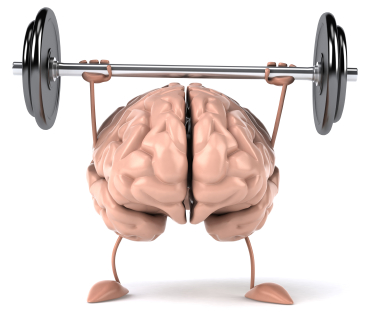 Build confidence through
Mastery experiences
Observing others succeed
Verbal persuasion

According to research related to Bandura’s work on self-efficacy
Support and encouragement are lacking
Cheering works!
http://www.youtube.com/watch?v=_gQ84-vWNGU

Cohoon, 2006
Lack of information abounds
Few students, parents, or teachers (people) know what computer scientists do
Too many sources misinform, steer girls away
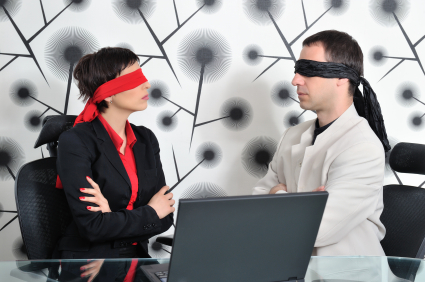 Good sources for CS career information
cs.washington.edu/education/ugrad/prospective
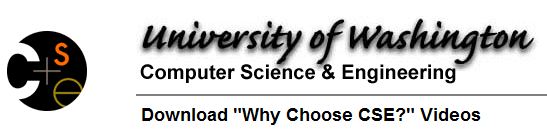 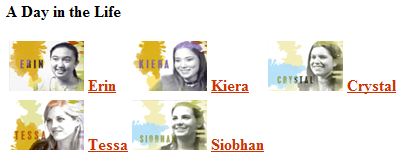 More on this tomorrow
For a list of computing career resources, see http://www.ncwit.org/resources.careers.it.html
Policies steer girls away
Choices made when gender stereotypes are most influential

Fewer women in countries with
Belief in gender differences 
Weak STEM requirements

Restricted choices
Real CS rarely offered
Competes with electives
Girls studied computing when they had
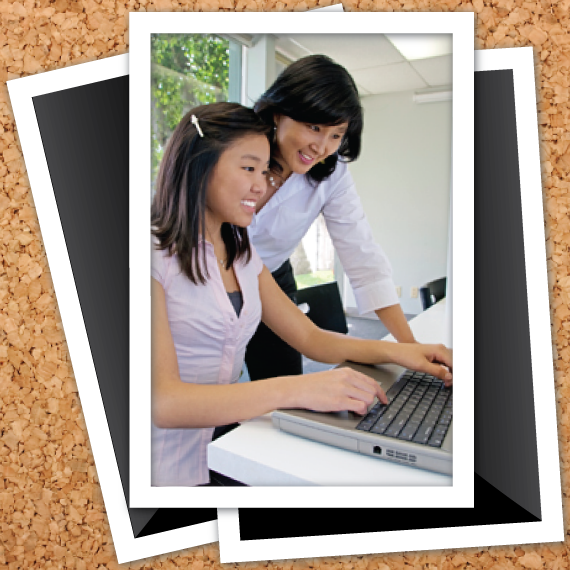 Early, positive experiences with computing
Adult encouragement
Positive female role models
Information about what computing professionals actually do
[Speaker Notes: Findings from different researchers suggest that certain factors help encourage students to pursue computing:
Early, positive experiences with computing, adult encouragement (especially from parents), positive role models (female role models affect girls), and more information about what computing professionals actually do in their jobs.
SOURCES:
Cohoon, J. M. and Aspray W. (2006). Introduction. In McGrath Cohoon, J. & W. Aspray (Eds.) Women and information technology: Research on under-representation. Cambridge, MA: MIT Press.; Jones, T., & Clark, V.A. (1995). Diversity as a determinant of attitudes: A possible explanation of the apparent advantage of single-sex settings. Journal of Educational Computing Research, 12(1), 51-64.; Schaumburg, H. (2001). Fostering girls’ computer literacy through laptop learning: Can mobile computers help to level out the gender difference? Paper presented at the National Educational Computing Conference, Chicago.
Shashaani, Lily. (1993). Gender-based differences in attitudes toward computers. Computers and Education, 20(2), 169-181.; Girls Scouts of the USA and NCWIT. (2008). Evaluating Promising Practices in Informal Information Technology (IT) Education for Girls PHASE III: Women in IT—Survey Results (www.ncwit.org/gseval); Tillberg, H. & Cohoon, J.M. (2005). Attracting women to the CS major. Frontiers: A Journal of Women Studies, 26(1), 126-140.
Dryburgh, H. (2000). Underrepresentation of girls and women in computer science: Classification of 1990s research. Journal of Educational Computing Research, 23(2), 181–202.
Barker, L. & Aspray, W. (2006). The State of Research on Girls and IT. In McGrath Cohoon, J. & W. Aspray (Eds.) Women and information technology: Research on under-representation. Cambridge, MA: MIT Press.]
Who do you most need to persuade that high school CS is important?
Students?
Teacher colleagues?
Principal?
School Board?
???
What information would help persuade them?
Free Resources to Help You Inform Others
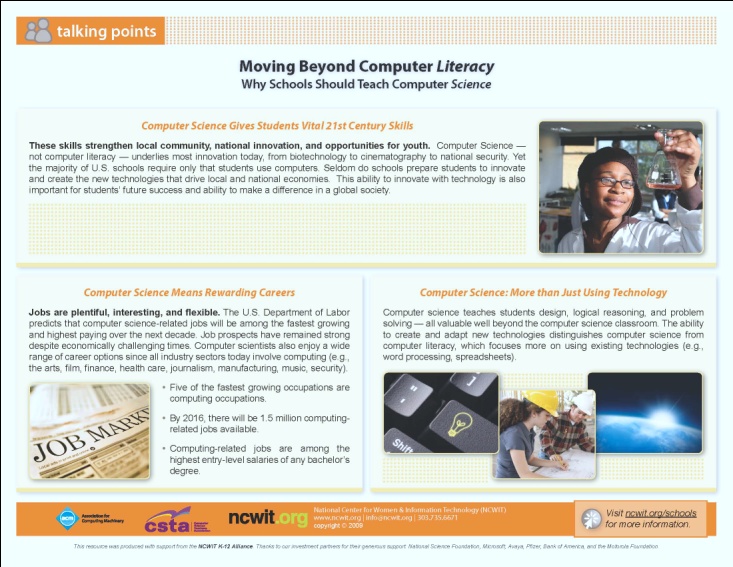 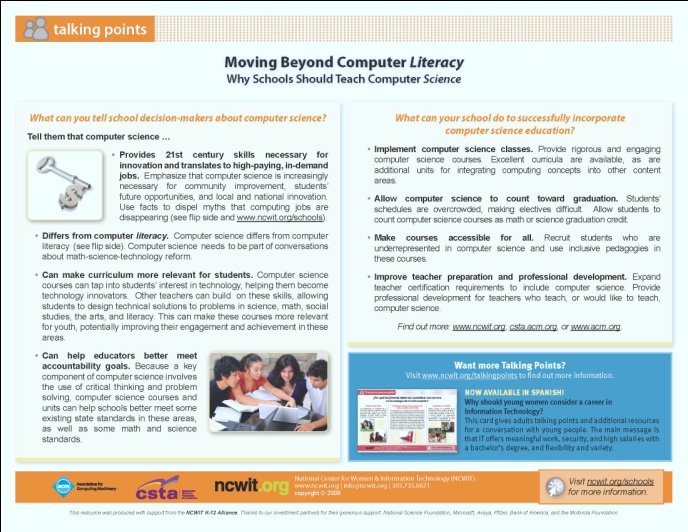 Why schools should teach CS

ACM materials for educators and policymakers  www.csedweek.org
CSTA brochure for policymakerscsta.acm.org/About/sub/AboutFiles/CSTAPolicyBrochure.pdf
[Speaker Notes: These are just a few of the resources NCWIT offers for free on their Website. You can make a difference in the state of computing at the secondary level by using these resources in your local area.
Reach out to school teachers, guidance counselors, academic advisors, and principals to help change the image of computing. Use the NCWIT Talking Points card (www.ncwit.org/youngwomen). 
Get specific statistics about computing education and workforce  in your area at the NCWIT website (www.ncwit.org/cseducation).
Partner with a local youth group or summer camp to work with kids during out-of-school time, when they may be even more receptive. For ideas, refer to NCWIT’s card and accompanying website, Offer Computing Workshops and Camps: They Benefit Both Students and the Teachers Who Offer Them (www.ncwit.org/summercamps).]
Another resource that could help you persuade others of computing’s importance
The Importance of Teaching Computer Science in High School
J. McGrath Cohoon
Senior Research Scientist
National Center for Women & Information Technology
University of Virginia
19
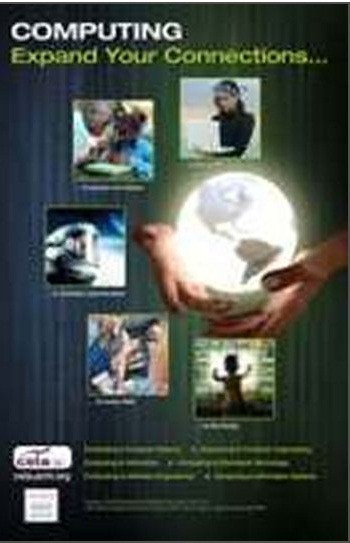 What is computer Science?
20
Computer science studies computers and problem-solving processes, including their 
 Principles
 Designs
 Applications
 Impact
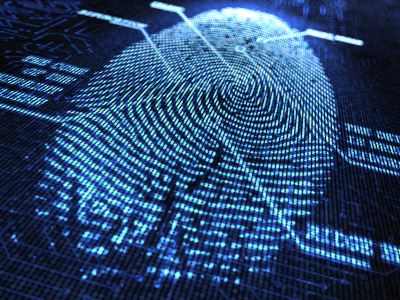 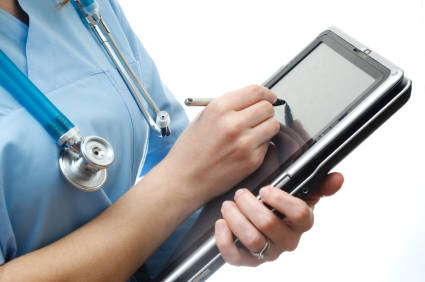 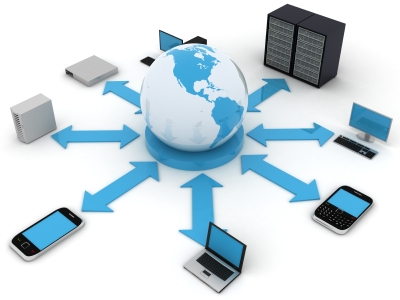 21
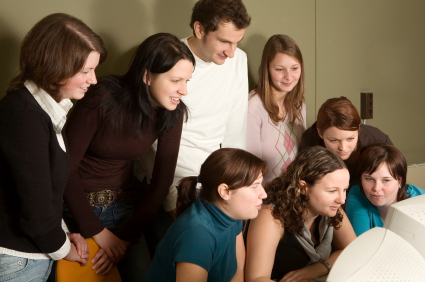 Why should students study computer science?
Intellectually engaging and developmental
Flexible, creative, rewarding careers
Unmet workforce need
Great Career!  Best Jobs in America 2011
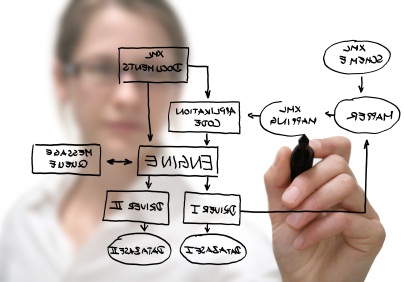 Software Engineer
Mathematician
Actuary
Statistician
Computer Systems Analyst
	



According to CareerCast
Three of the top ten occupations are computing
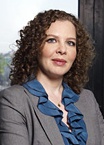 Systems Engineer


IT Project Manager


Network Security Consultant
Manage large complex projects

Plan, organize, and oversee the team on a computing project
Protect important computer systems from infiltration
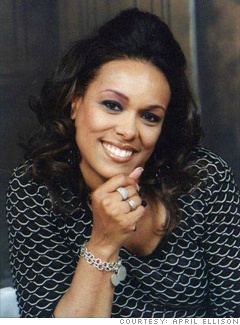 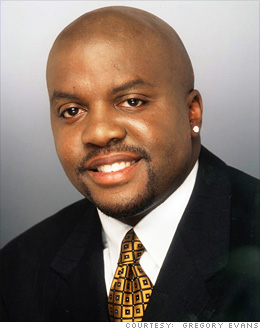 Source: CNNMoney.com, Best Jobs in America
24
[Speaker Notes: These are real people in these jobs (in order of jobs listed). Photos copied from CNNMoney.com website on Best Jobs in America.]
Computing offers exciting work that affects our world and the people in it
Create technology for
Tracking endangered dolphins
 Mobile forensics labs for instant analysis at crime scenes
 GPS systems that guide blind people
 Scanning DNA for childhood diseases
 Designing and displaying new fashions
Source: dotdiva.org
25
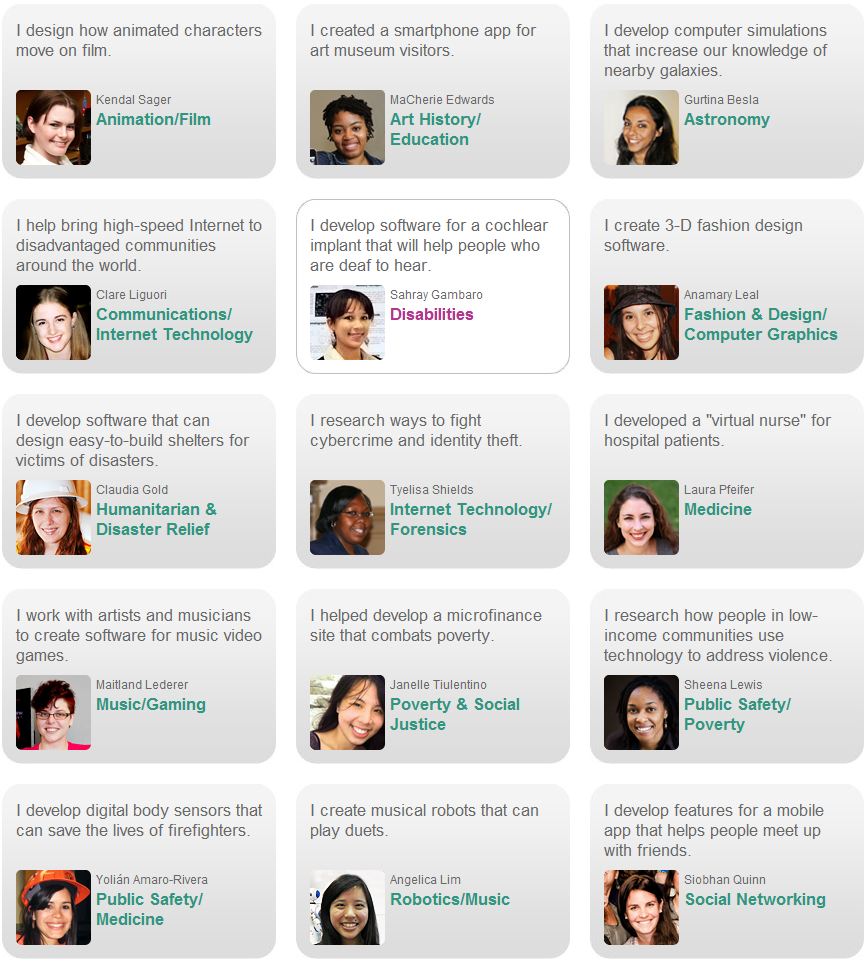 Computer Scientists work in every industry
Source: dotdiva.org
26
Computing is the basis for advancements in all fields
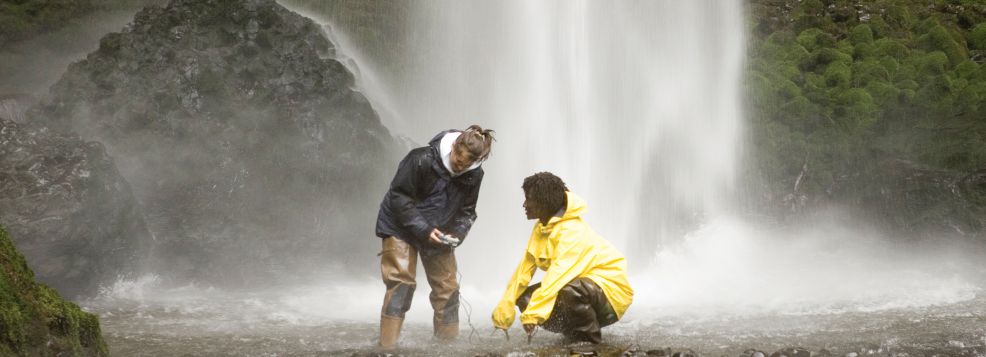 Computing occupations are well paid
Source: Bureau of Labor Statistics  (BLS)
More Growth Expected than any other Professional Occupation
NCWIT. Source: U.S. Department of Labor, Bureau of Labor Statistics
Expected number of job openings is high
Bachelor Level STEM Jobs  due to Growth and Replacement for 2018
Workforce needs could go unmet
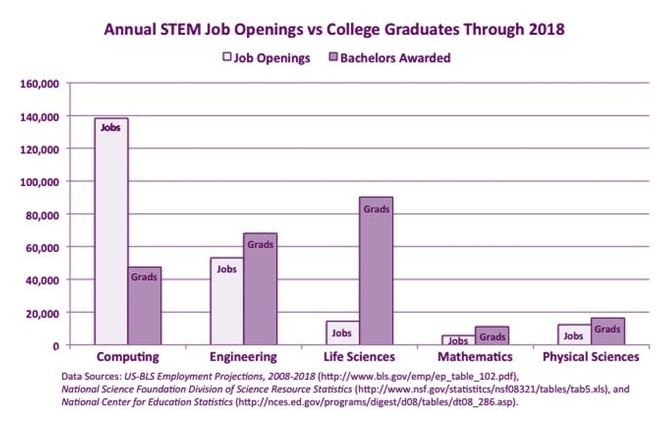 …unless we attract more students to computing
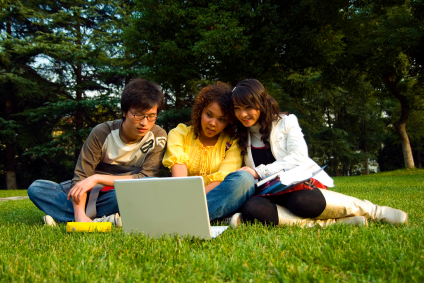 Why offer CS in high school?
32
CS teaches vital 21st century skills
Problem solving
Logical reasoning
Design 
Creating and adapting technology

NOT just using technology
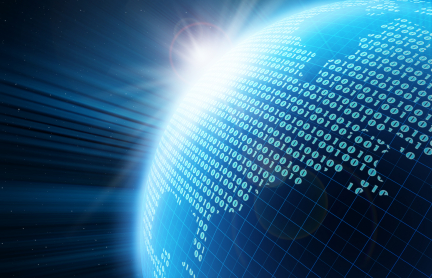 Colleges often expect familiarity
Students are more likely to succeed in computing if they have positive early experiences
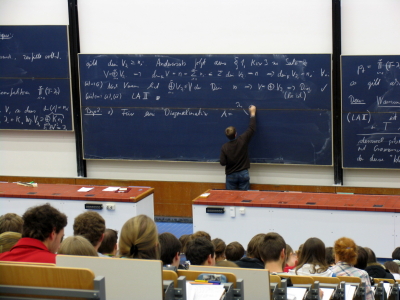 34
Contribute to local economy
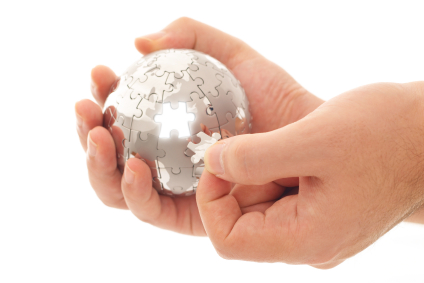 35
Get state and local CS education and workforce data
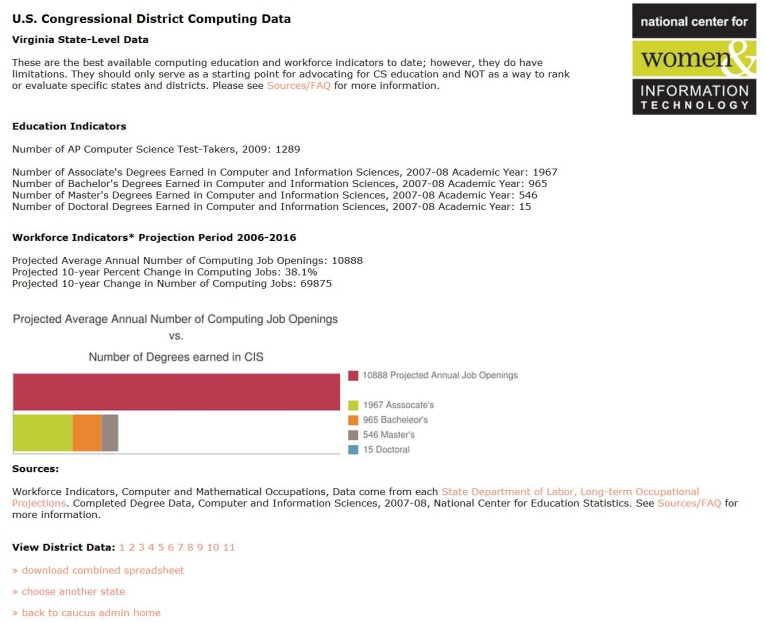 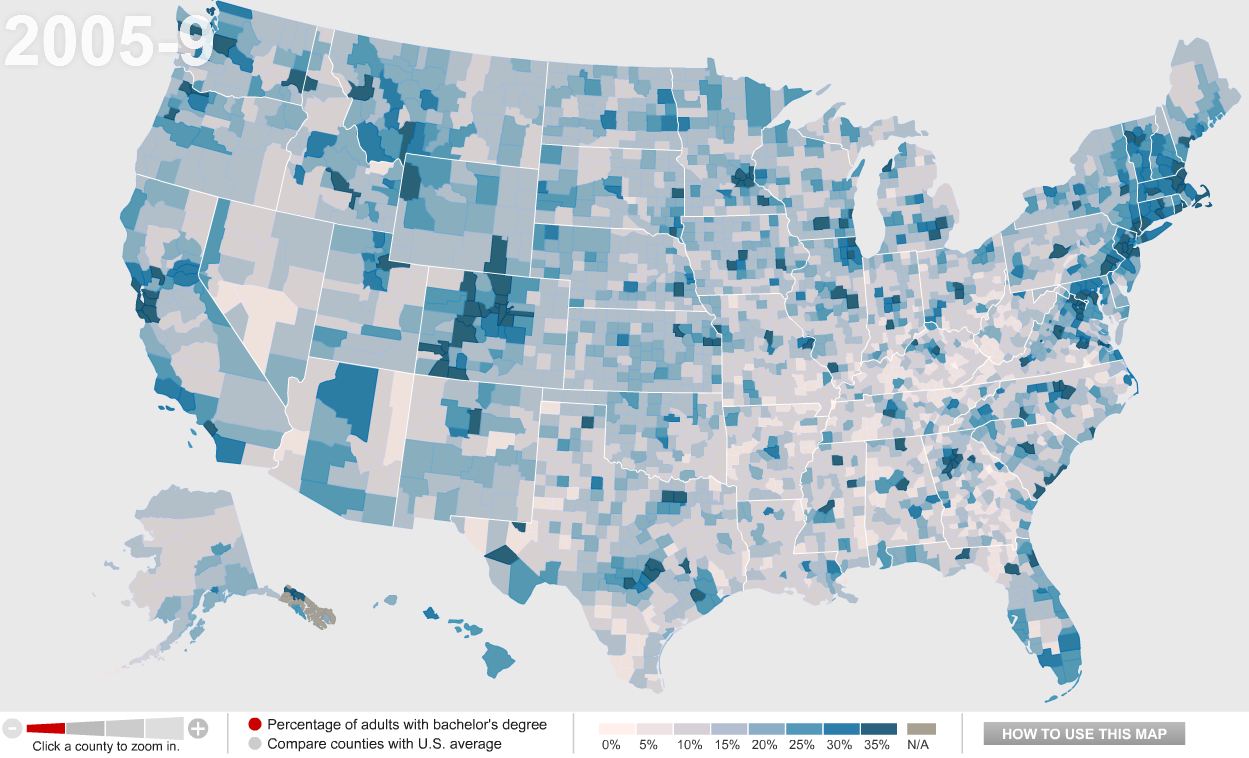 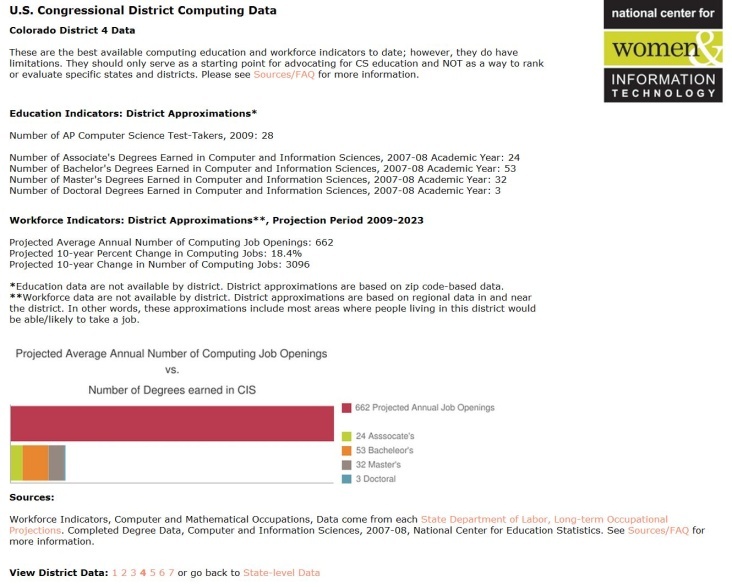 Online at www.ncwit.org/work.campaigns.cse.html
36
Delaware Projections
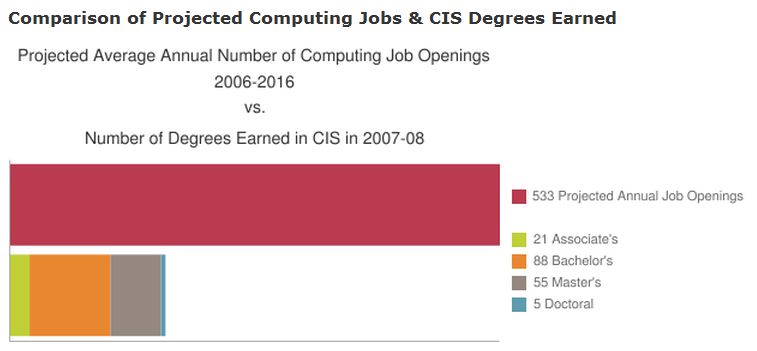 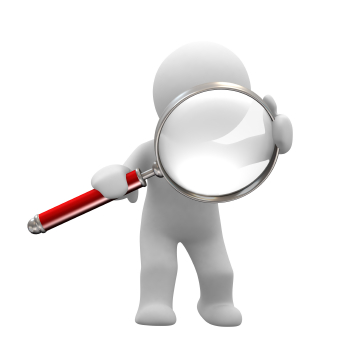 Sources for more information
38
NCWIT has free resources for more information    Talking Points Cards   Programs in a Box   Practice Sheets   Facts & Figures
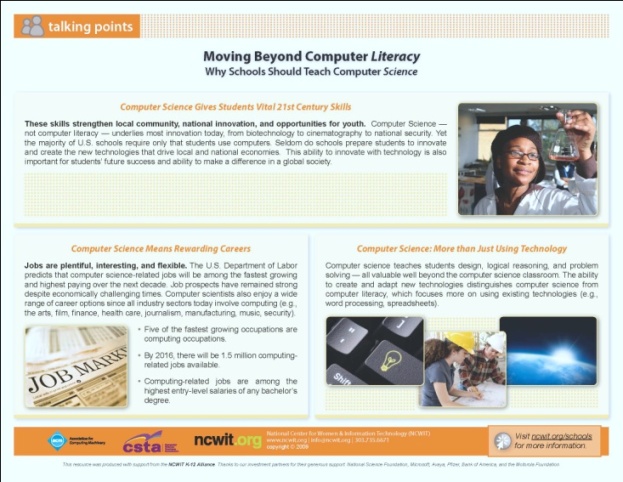 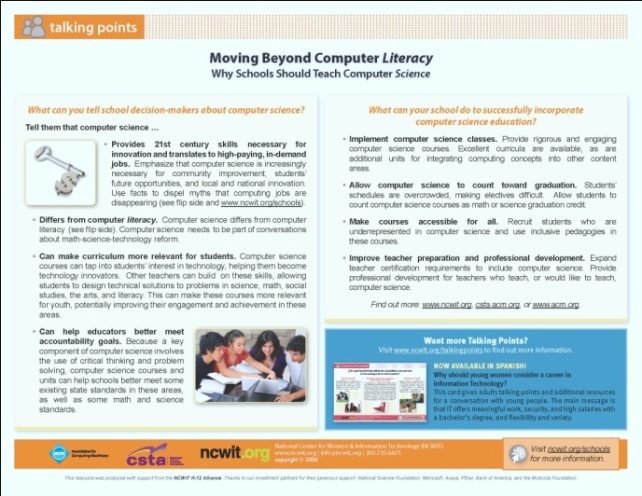 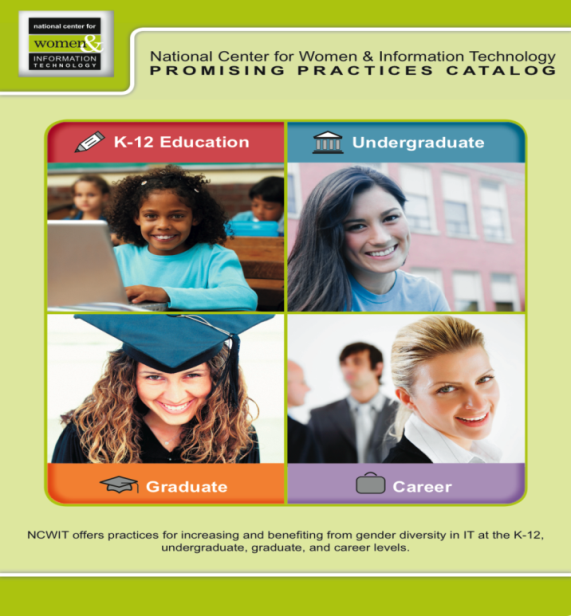 39
[Speaker Notes: NCWIT has developed resources based on research for K-12, Undergraduate, Graduate, and Career stages]
CSTA has free resources for more information
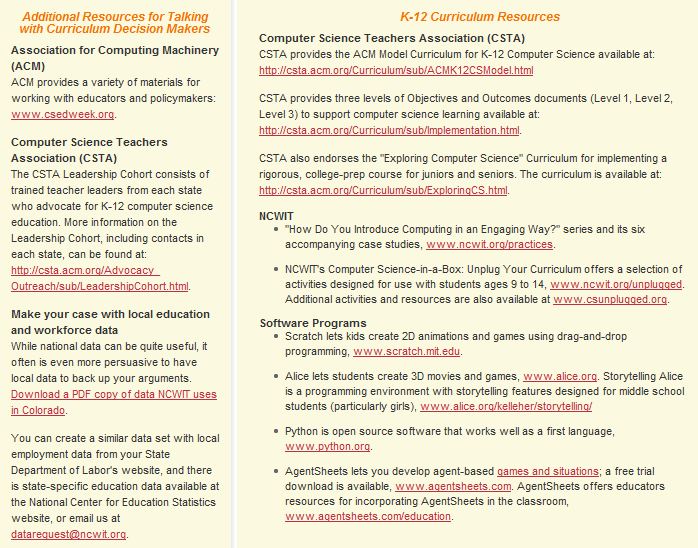 40
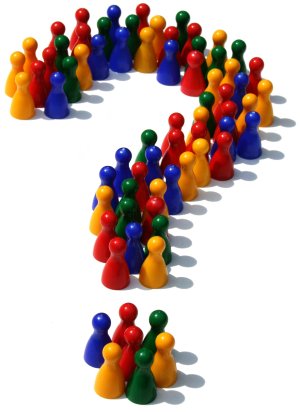 Questions?Now that you knowData on diversity in CSWhy few girls study CSWhy CS should be taught in HSWhat will you do with this information?
41
[Speaker Notes: Are there any additional questions?]
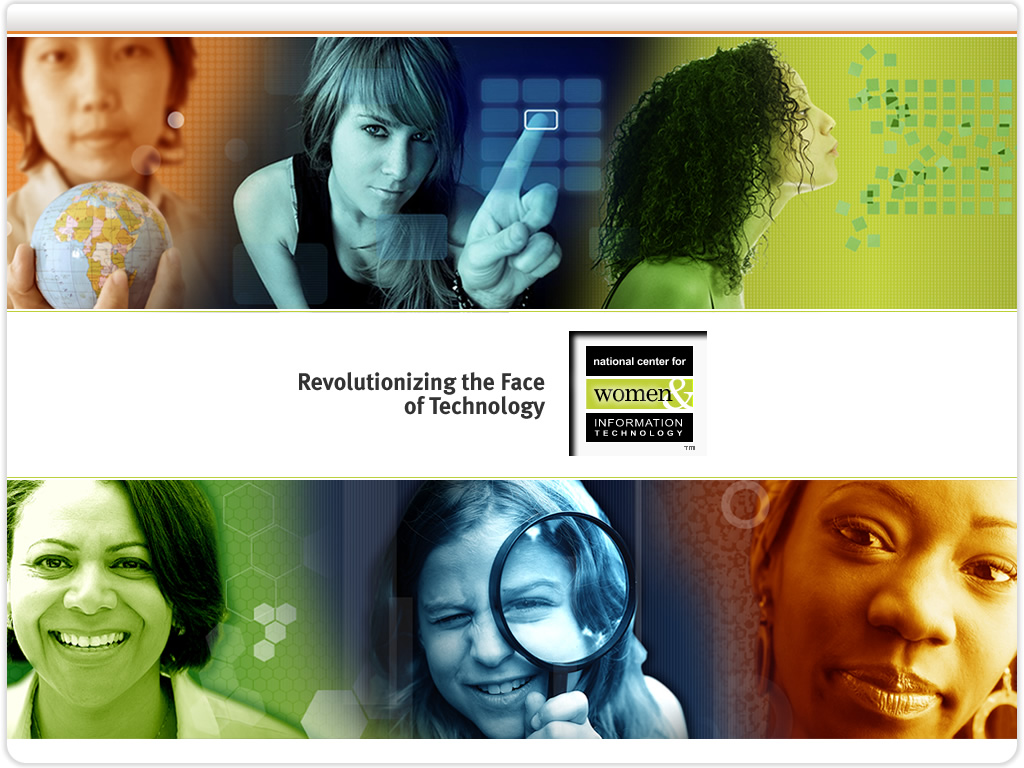 42